Session 4
Drugs in the Human Body
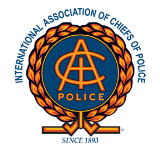 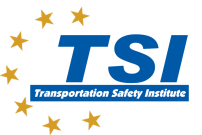 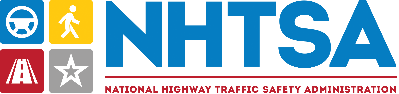 Learning Objectives
Describe major systems in human body
Identify methods of administration and general effects of drugs
Identify medical conditions that may mimic drug impairment
4-2
Drugs in the Human Body
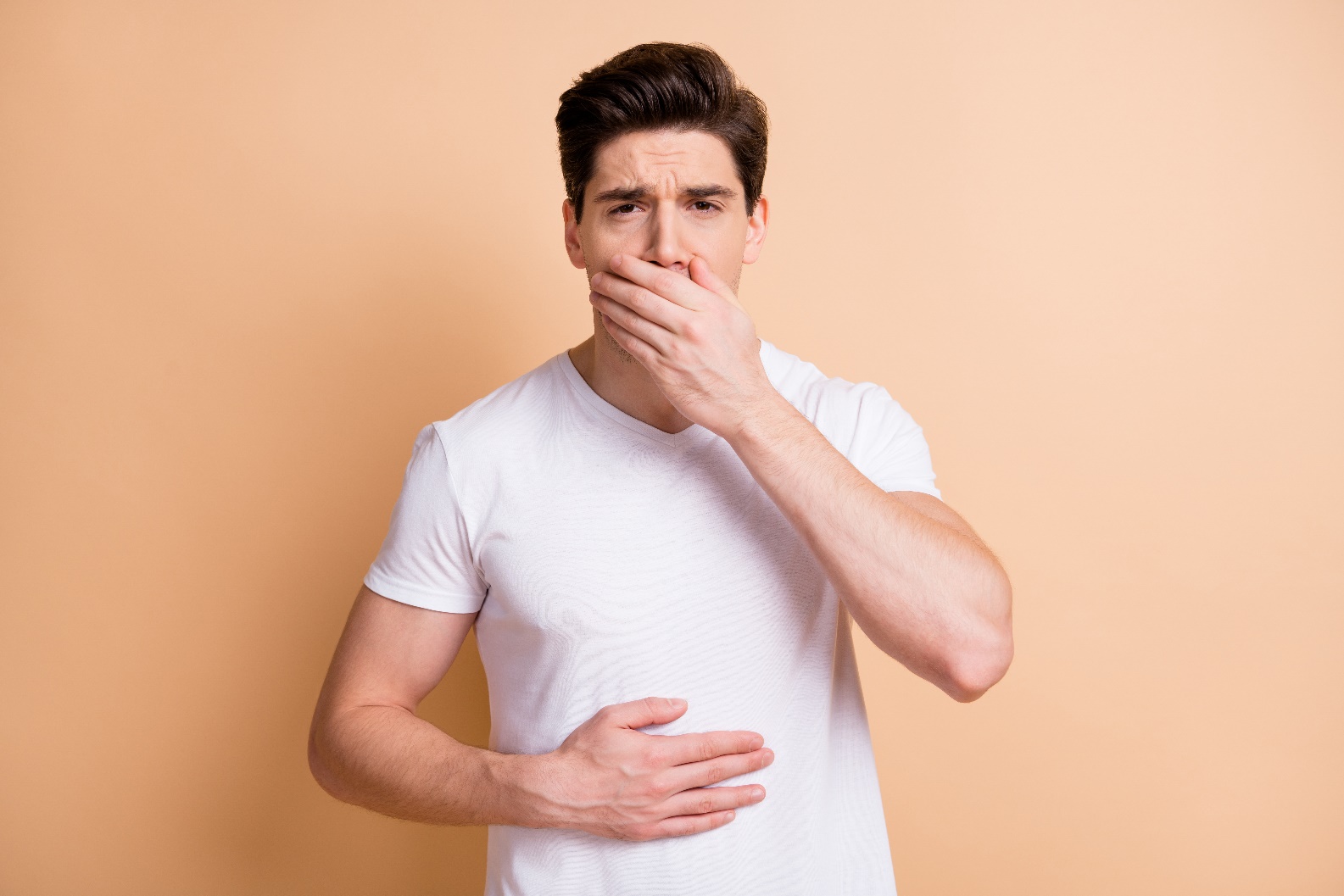 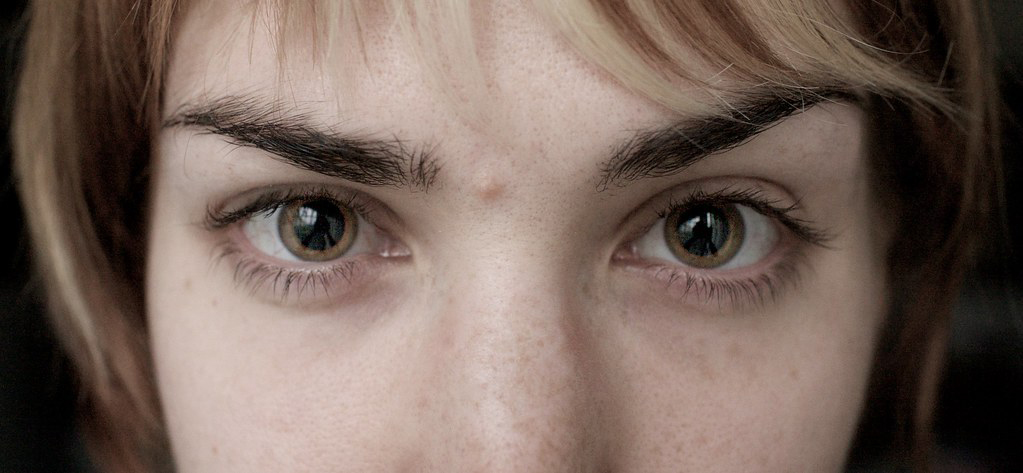 4-3
What is a Drug?
A drug is any substance that, when taken into the human body, can impair the ability of the person to operate a vehicle safely.
4-4
Psychoactive Drugs
A chemical that alters brain/body function resulting in temporary changes in:
Perception
Mood
Consciousness
Behavior
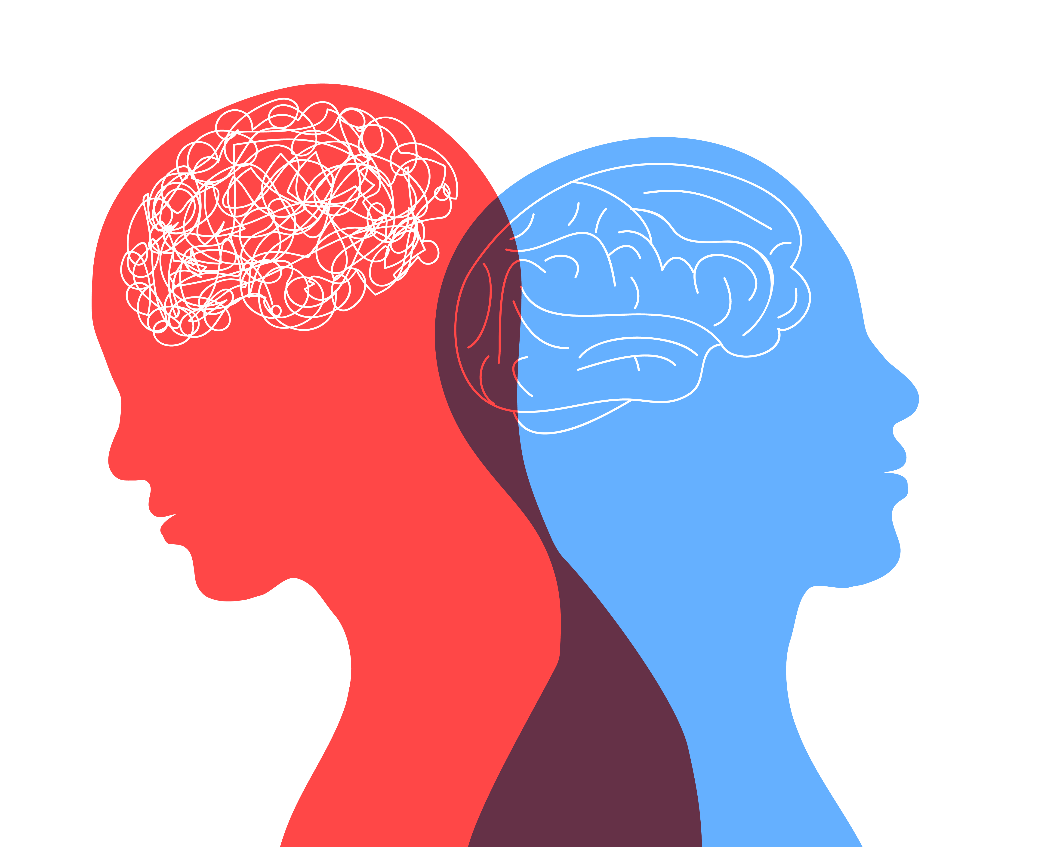 4-5
Major Systems of the Human Body
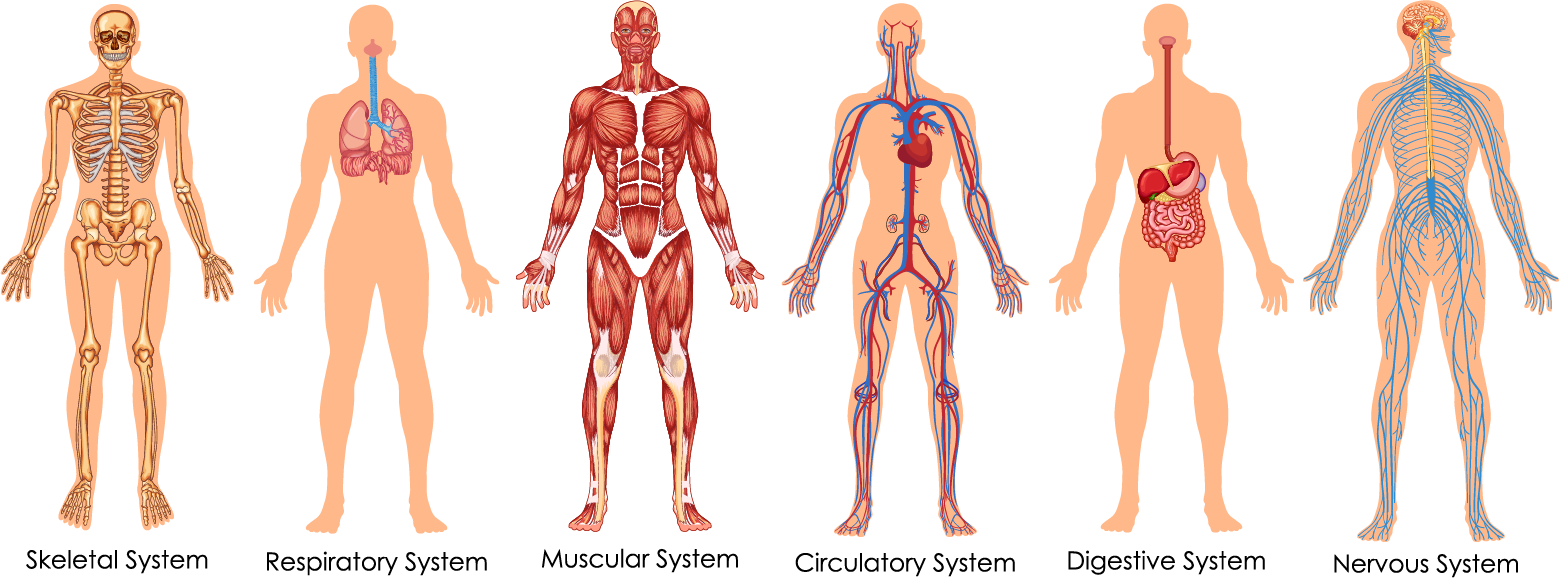 4-6
Muscular System
Cardiac Muscles
Striated Muscles (“voluntary”)
Smooth Muscles (“involuntary”)
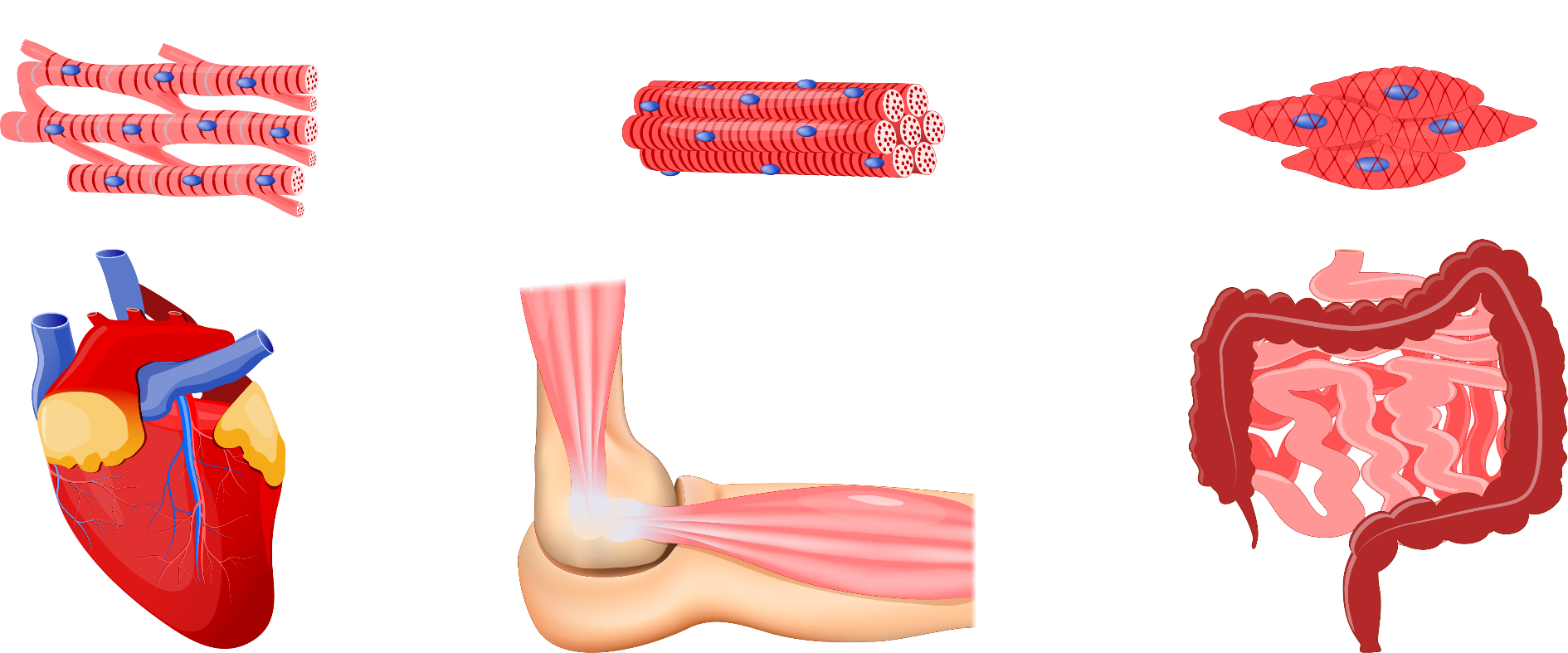 Heart
4-7
Nervous System
Nerves
Spinal Cord
Brain
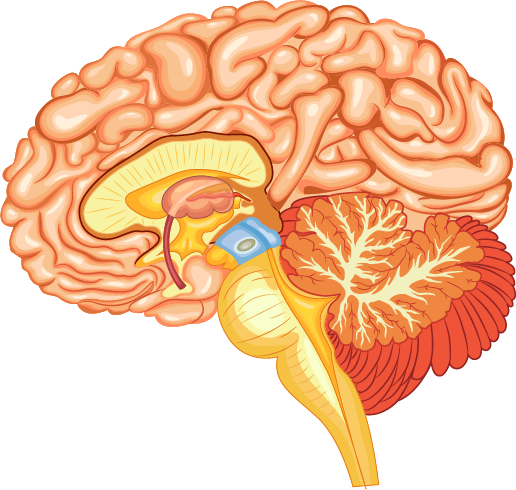 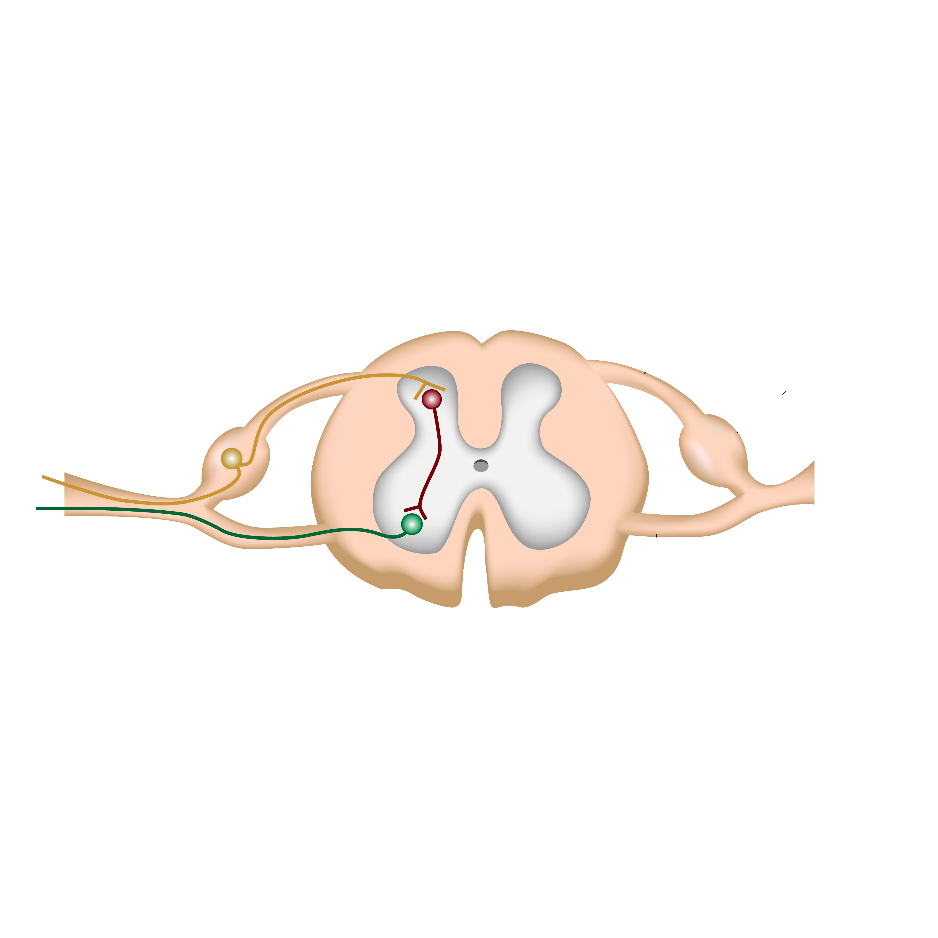 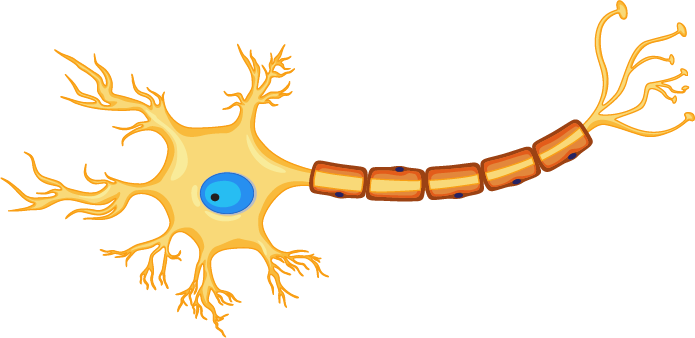 4-8
Brain
Neurons

Neurotransmitters
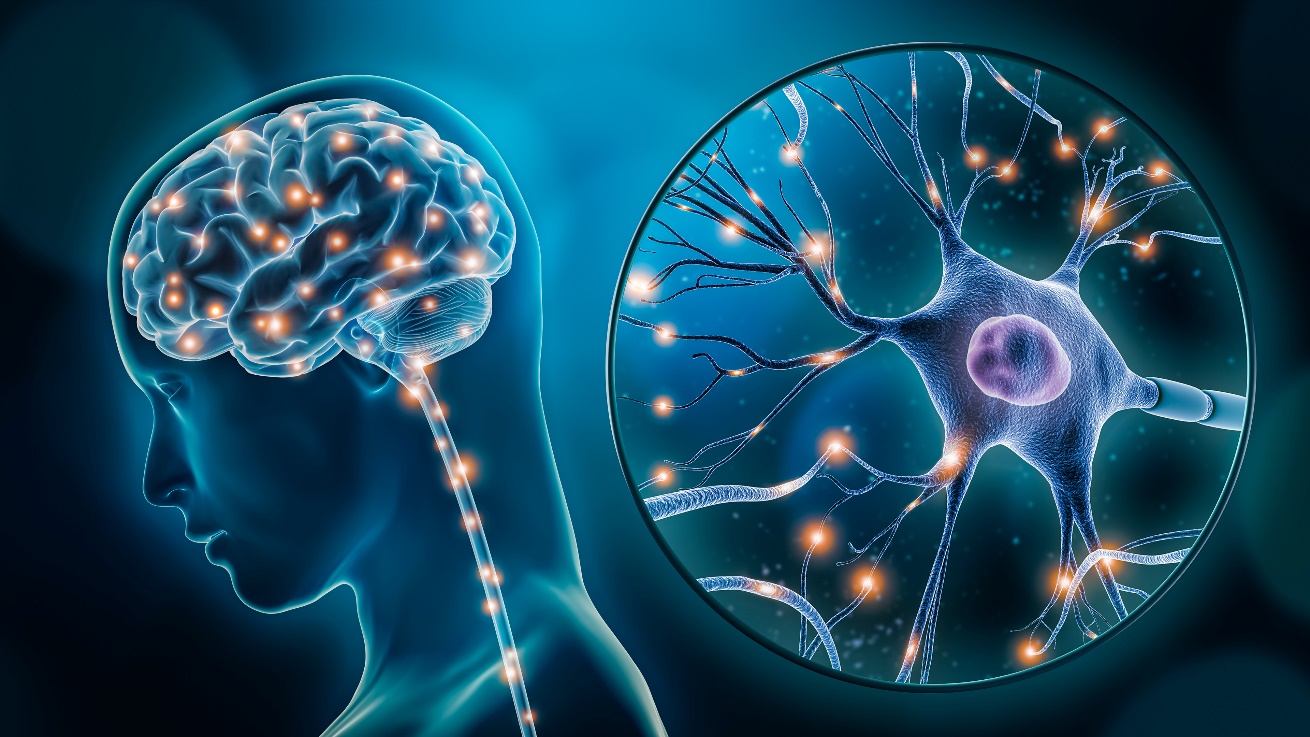 4-9
Homeostasis
Homeostasis is a dynamic, self-regulating process by which the body maintains a balanced or constant state while adjusting to internal and external conditions.
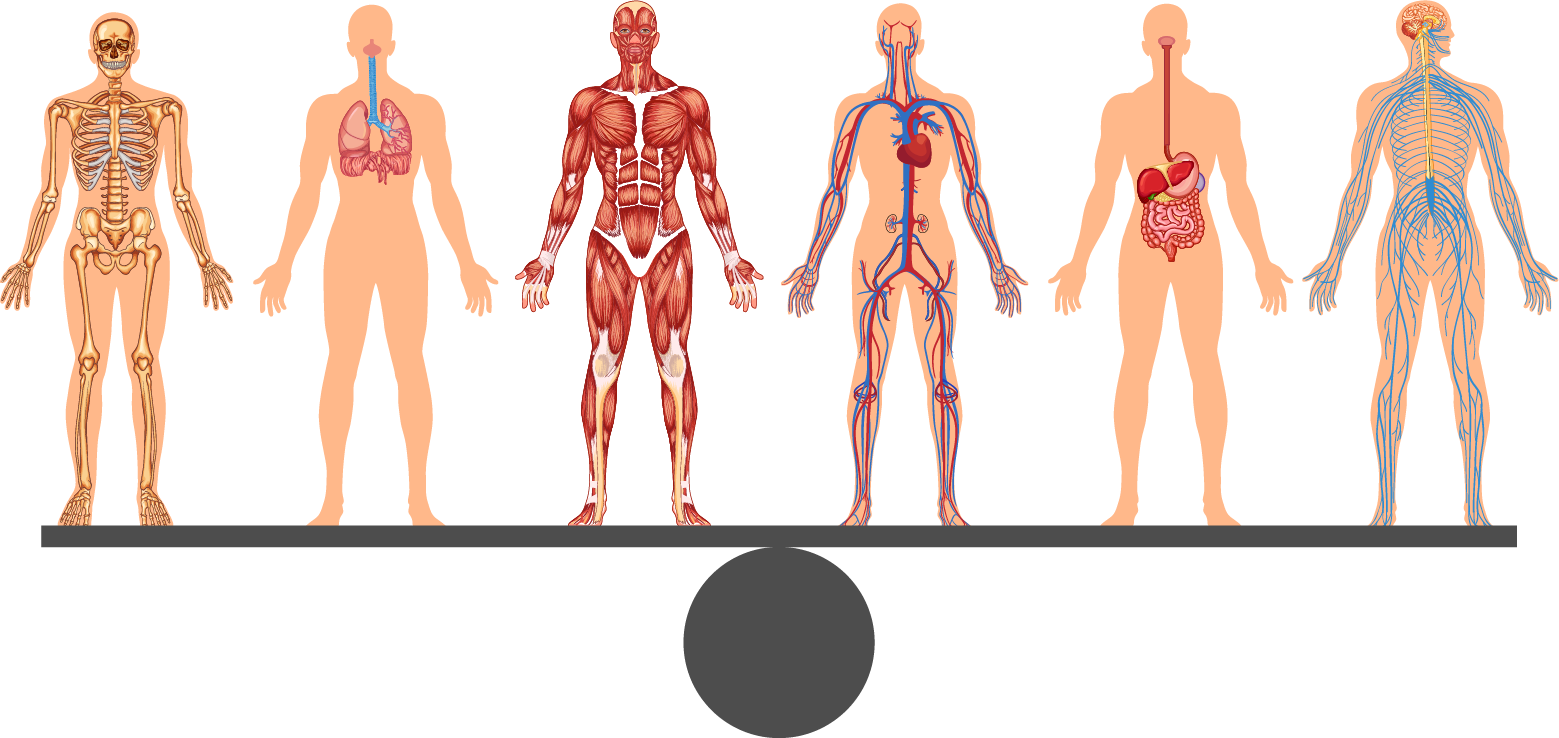 4-10
Interactions of Drugs and the Body
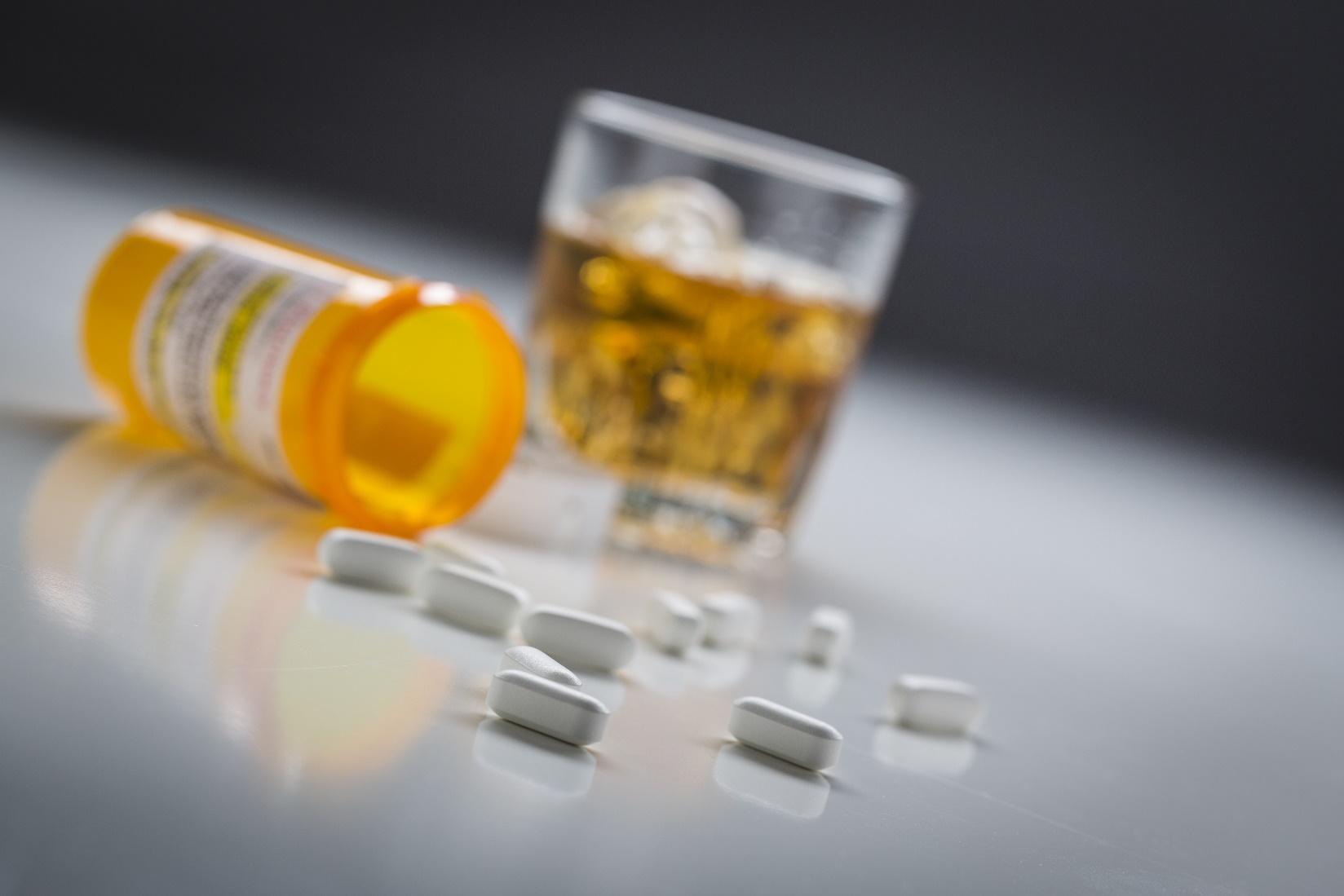 4-11
Methods of Administration
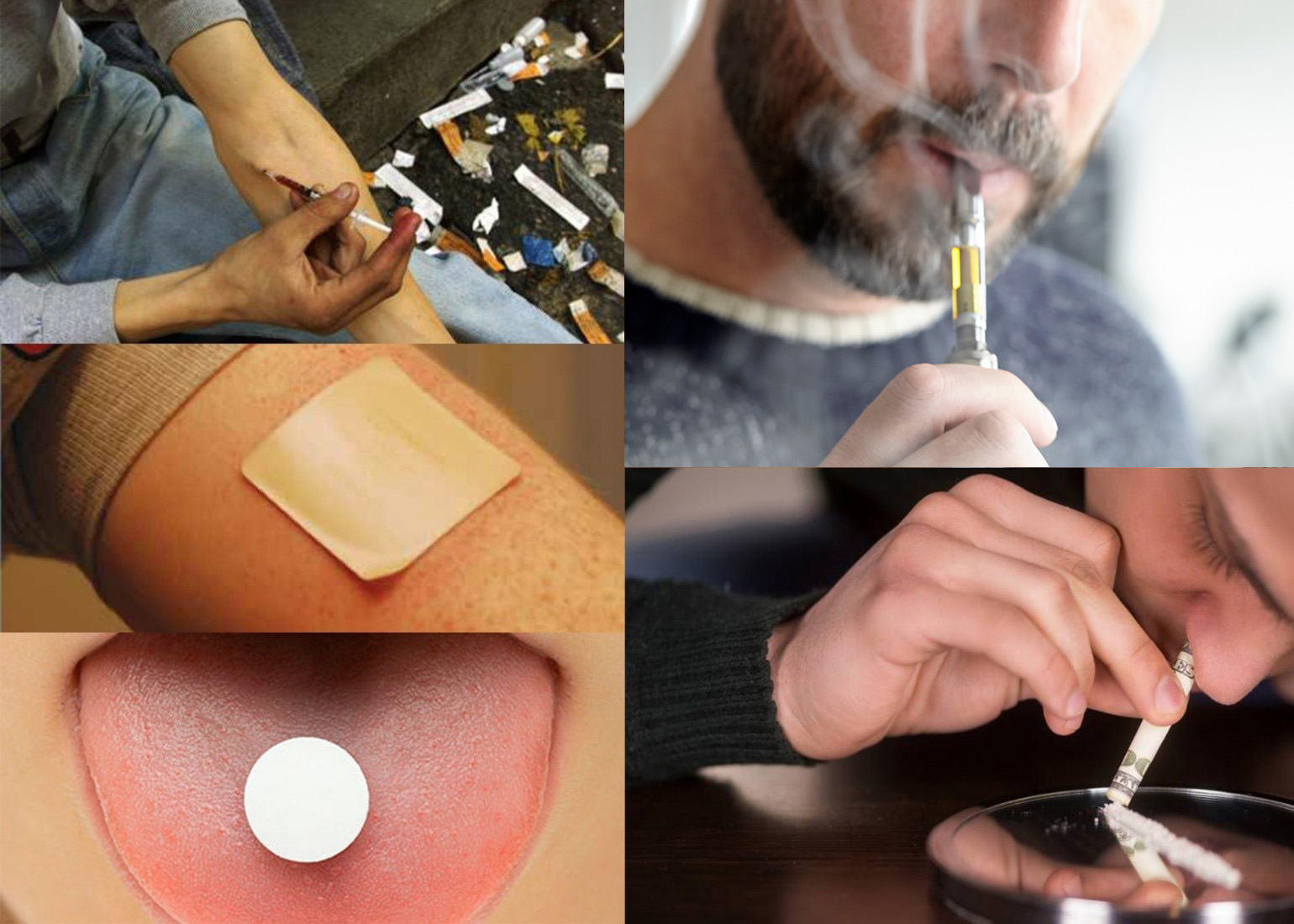 4-12
Medical Conditions That May Mimic Drug Impairment
Head Trauma
Stroke
Diabetes
Shock
Multiple Sclerosis
Other Conditions
4-13
Head Trauma
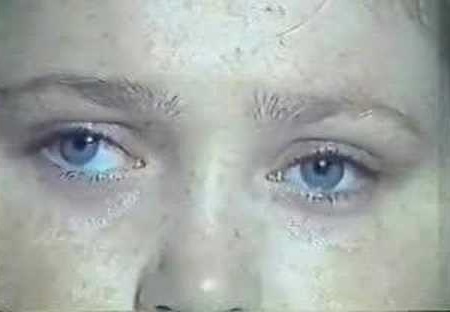 Confusion
Disoriented
Lack of coordination
Slowed responses
Speech impairment
Unequal pupils
Unequal tracking
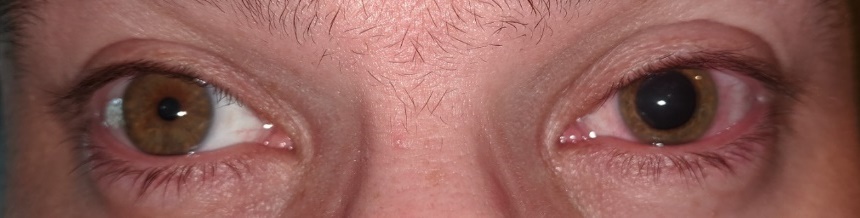 4-14
Stroke
Unequal pupils
Weakness on one side of the body
Slurred speech, facial droop
Confused, frightened
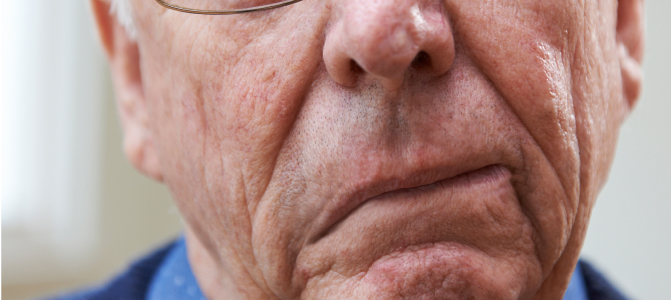 4-15
Diabetes
Confused or non-responsive
Sweat profusely
Cold, clammy skin
Rapid, weak pulse
May require immediate medical attention
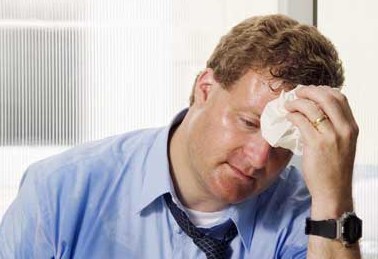 4-16
Shock
Occurs when the body is not getting enough blood flow
Requires immediate medical attention
Dazed 
Uncoordinated 
Non-responsive
4-17
Multiple Sclerosis
May lack coordination
Tremors
Slurred or garbled speech
May appear alert and responsive to questions
4-18
Mental Health
Anxiety (Panic Disorder)
Depression
Bipolar Disorder
Schizophrenia
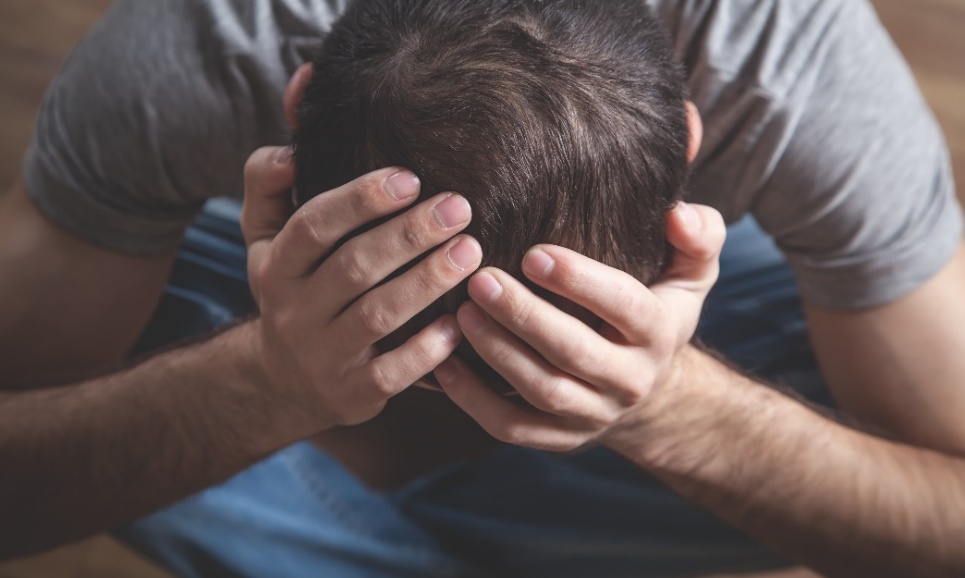 4-19
Questions?
4-20